Základy managementuRozpětí řízení
Rozpětí řízení = počet pracovníků podřízených vedoucímu 
	














Vysoká a nízká útvarová struktura
a) Průměrná hodnota rozpětí řízení: 2,84 	(18+36)/19
b) Průměrná hodnota rozpětí řízení: 6 		(6+36)/7
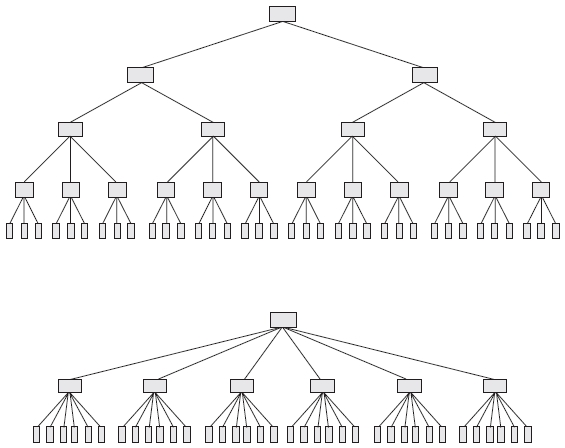 Shrnutí
Vysoké útvarové struktury jsou méně vhodné než nízké útvarové struktury
Důvody:
	vyžadují více vedoucích pracovníků
	nákladné řešení
	řízení se odehrává na více stupních – řídící 	kanály jsou dlouhé
	dlouhý přenos informací
	problémy s komunikací
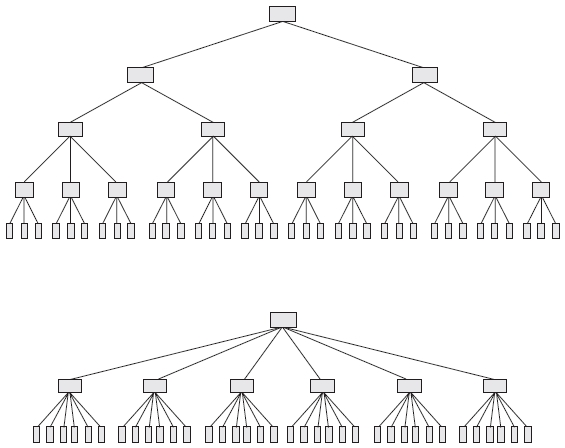 Maximální rozpětí řízení
Závisí na řadě faktorů:

Výkonnost vedoucího pracovníka
Vázaná ke konkrétní osobě
Záleží na kvalifikaci, zkušenostech, tělesné a duševní kondici
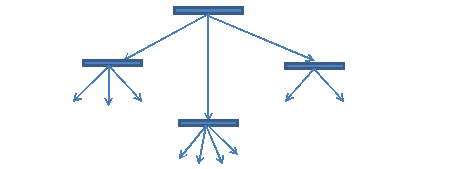 Podíl času vynakládaného pracovníkem na jiné činnosti než řízení
Na výkonnou činnost

Na rozvoj kvalifikace

Na reprezentaci organizace
Výkonnost, kvalifikace a motivace podřízených
Nedostatečná úroveň – značná zátěž pro vedoucího

Zajímavá tvůrčí práce X nezajímavá rutinní práce

Dbá se na motivaci pracovníků
Míra samostatnosti podřízených
Malá – nutnost detailně zadávat úkoly

Velká – sníženo zatížení vedoucího
Různorodost, opakovatelnost a složitost práce podřízených
Opakující se činnost X neopakovatelná tvůrčí činnost

TOP managent         X		 hromadná výroba
Stupeň organizovanosti
Nízká míra organizovanosti = stav, kdy jen málo činností pracovníků je dopředu vymezeno

Nízká míra organizovanosti – větší zátěž pro vedoucího
Intenzita a kvalita horizontálních vztahů
V dnešní době je podporován trend rozvíjení horizontálních vztahů

Dobré horizontální vztahy = pozitivní prostředí = snížení zátěže vedoucího
Stupeň podpory ze strany štábních útvarů
Řada úkonů vedoucího lze přenést na jeho osobní štáb > zvýšení jeho výkonnosti

X

Vedoucí štábních útvarů rozšiřují počet pracovníků podřízených vedoucímu > zvýšení jeho zátěže
Stupeň automatizace řízení
IS oprošťují vedoucího od rutinních činností

Zvyšují dostupnost a rychlost přenosu informací
Prostorové rozmístění
Koncentrace podřízených na jednom místě snižuje nároky na čas vedoucího

Podřízení se mohou nalézat ve značně rozlišném místě > dnes tento problém odbourává využívání komunikační techniky
Použité zdroje
BLAŽEK, L. Management: organizování, rozhodování, ovlivňování. 1. vyd. Praha: Grada Publishing, 2011. 191 s. ISBN 978-80-247-3275-6.
CEJTHAMR, V.; DĚDINA, J. Management a organizační chování. 2. aktual. a rozš. vyd. Praha: Grada, 2010. 344 s. ISBN 978-80-247-3348-7.
SYNEK, M. aj. Podniková ekonomika. 2. vyd. Praha: C. H. Beck, 2000. 456 s. ISBN 80-7179-300-4.
DĚKUJEME ZA POZORNOST